Забавные буквы !
День рождения буквы "Ё"! Мы дарим ей подарки!Подготовили : учащиеся 1 класса
Руководитель : Похожалова З. В.
А вы знаете, что 29 ноября в 1783 году русская азбука пополнилась еще одной буквой -буквой "Ё". С тех пор, именно в этот день, отмечается необычный праздник - день рождения буквы "Ё"! Удивительно! Не правда, ли? А в день рождения, даже если это день рождения буквы, принято дарить подарки. Так давайте вместе с вами сделаем необыкновенный подарок букве "Ё" от ее братьев и сестер - буковок . Они  устроили удивительную и необычайно интересную выставку букв русского алфавита!Такого вы еще не видели! Хотите увидеть?
Буква Е передохнула,                                  Е и Ё – родные сёстры,       Как тотчас же на неё                                   Различать сестёр непросто.Пара птенчиков вспорхнула –                   Но у буквы две точкиПолучилась буква Ё                                      Словно к лесенке  гвоздочки.
-Расскажи-ка,                         Буква ЁБуква Ё,                                    Даёт   Как твоё                                   Отчёт: Житьё-бытьё ?                      -Ничего житьё течёт.                               Я - ударная всегда !                            -Ой –Ё – Ёй,                                Вот это – да !
Всегда ударная
    Однажды буква Е убежала в лес. Вдруг подул сильный ветер, закачались деревья. Букве Е стало страшно, и она спряталась под ель . Ель тоже закачалась от ветра, и на букву Е упали две шишки, от которых на голову у Е образовались шишки. От этого она превратилась в другую букву –  букву  Ё. Вот, оказывается , почему Ё всегда ударная.
Первой буквеВ слове чтение –Букве ЧМоё почтение !Подарок от Лямкиной Леры
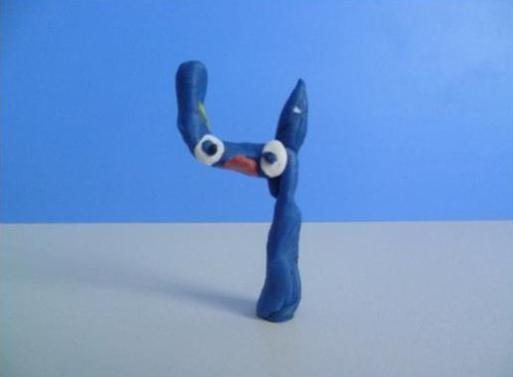 Вот буква В видна вдали-                             На эту букву посмотри :Красивая, витая                                               Она совсем как цифра три.Как будто крендель испекли                        Посмотри на улитку -                                                                                                                        Приезжих поджидая.                                      А увидишь букву О.
Подарки от Боевой  Светы
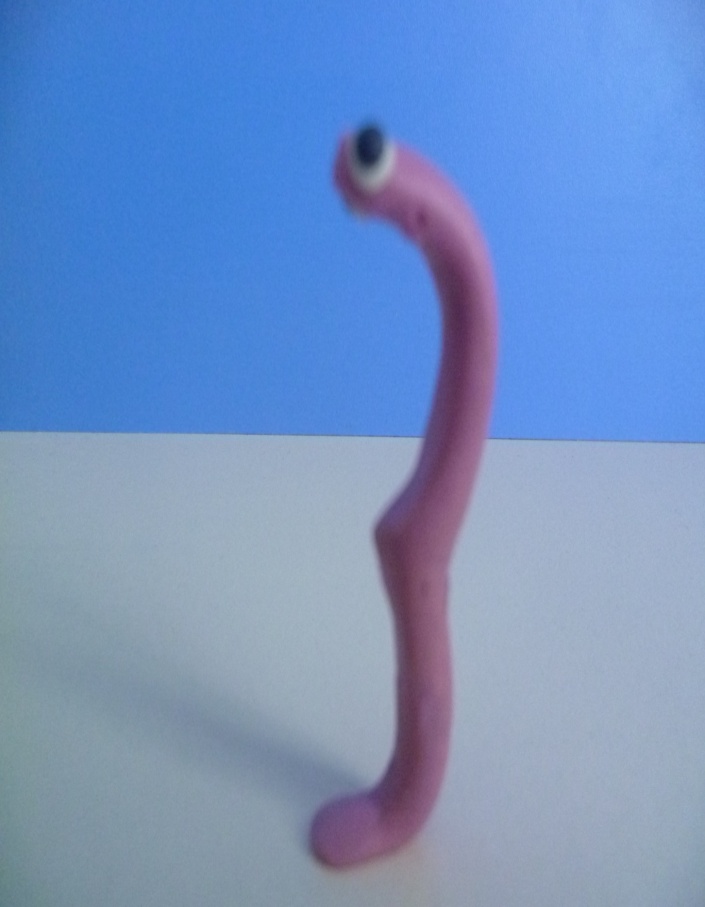 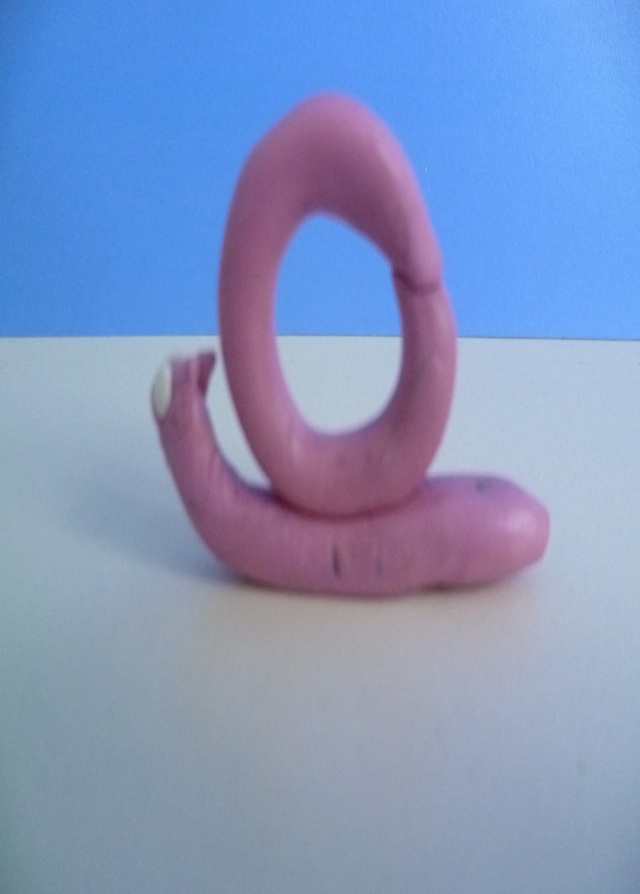 Г схожа с собачкою по виду                                                                                                               Ай да клоун!                                                                                                                                                Знаешь, кто  он ?                                                                                                                                                                                                                    Этот клоун-                                                                                                        Буква К !                                                     Подарки  от  Бедарева  Саши
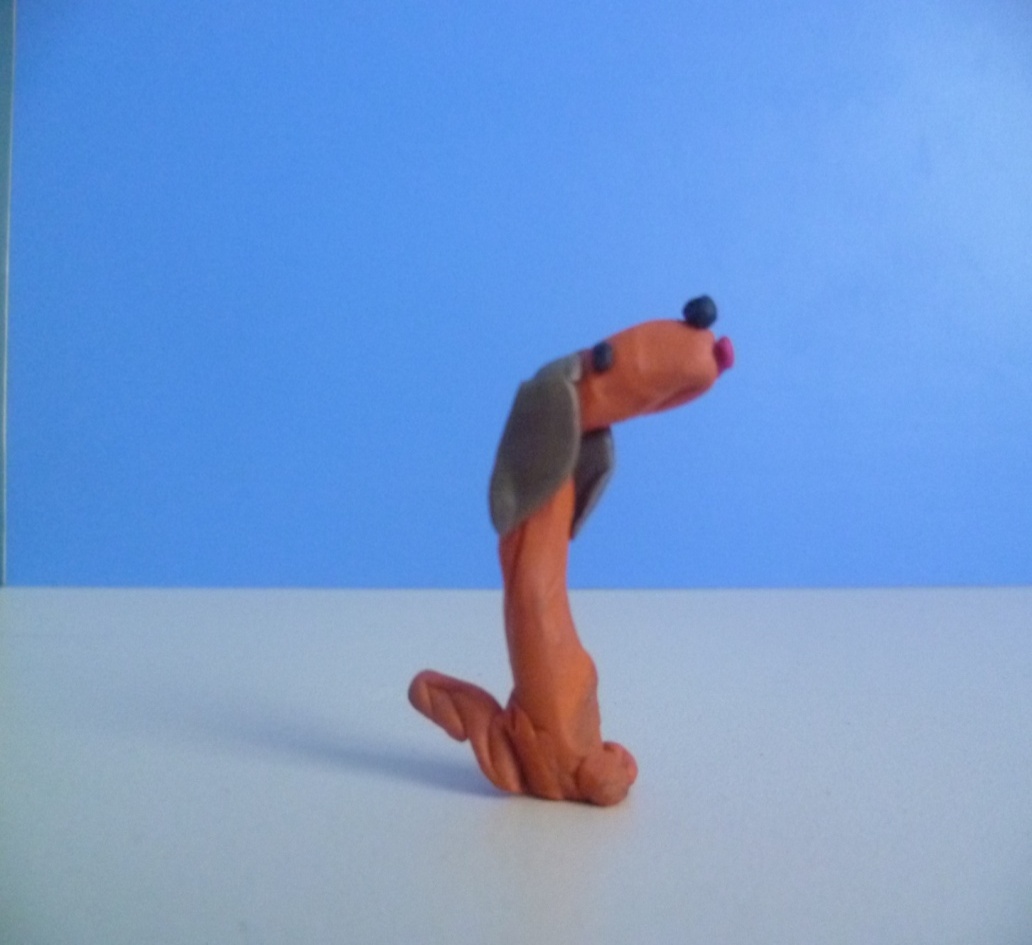 Гладишь – ласкается,Дразнишь – кусается. (собака ) Подарок от Поповой  Даши
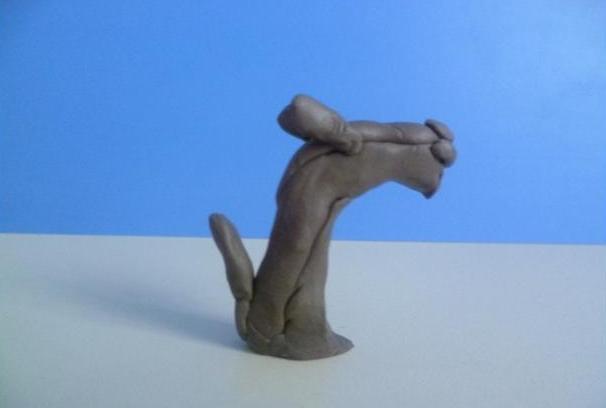 Очень я го – го  -  горжусь,Что не утка я, а гусь,Подарок от Зятькова  Коли
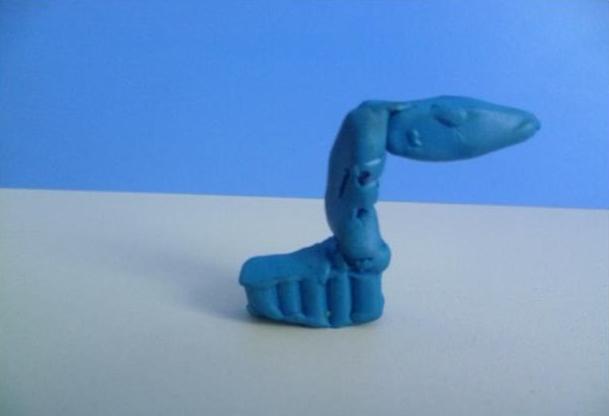 Посмотри на букву  -                                                                                  Буква очень хороша,                                                                                  Потому что из неё                                                                                  можно сделать  Ш, Е, Ё.                                                                              Подарок от Туриной  Саши
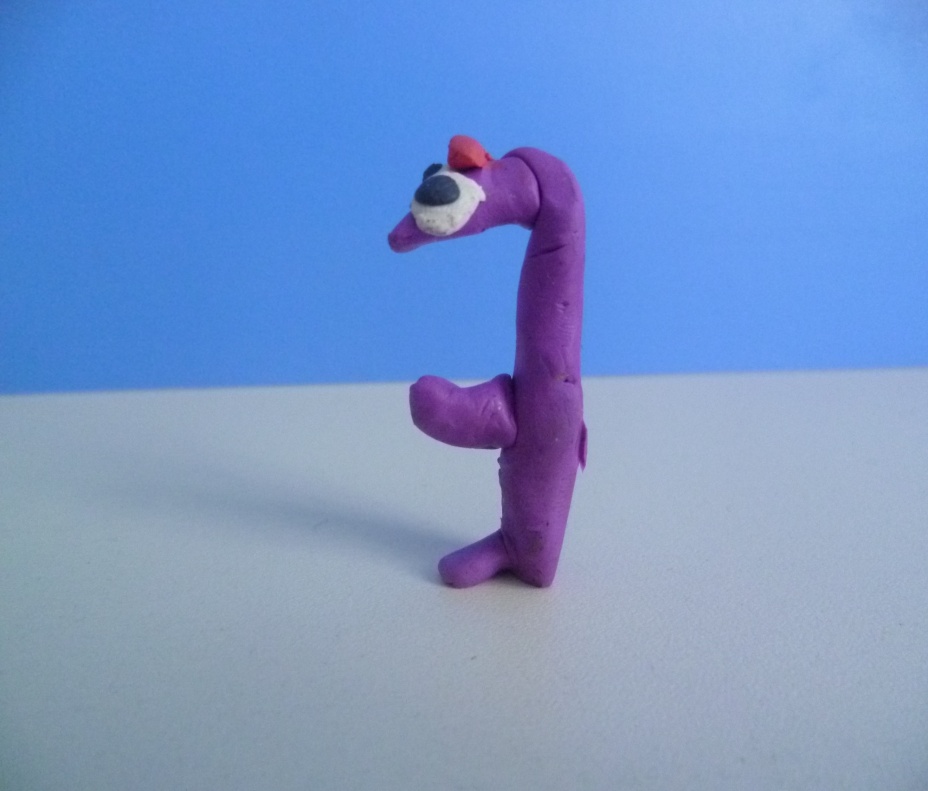 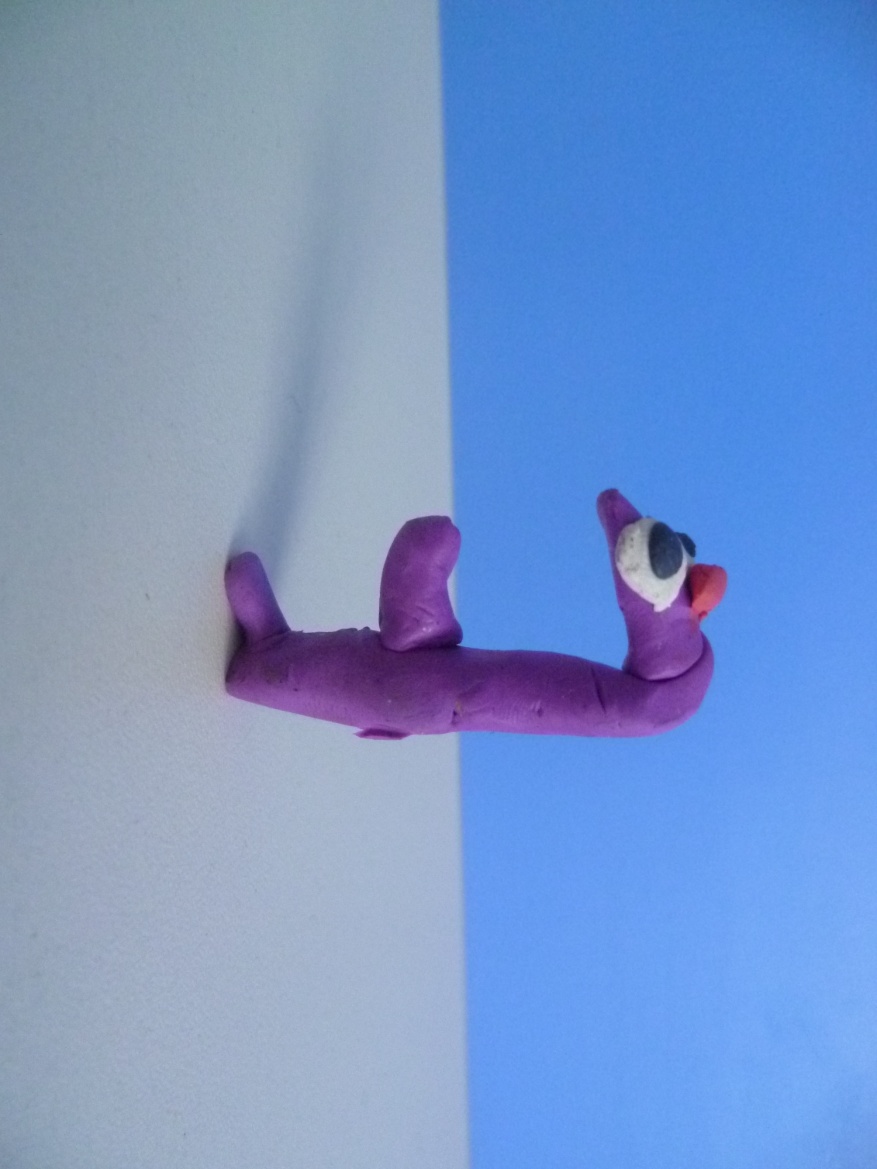 Сначала улитку рассмотри,Потом ответь на мой вопрос:Какая буковка стоит внутри ? Подарок   от  Поповой  Василисы
З не просто завитушка,З – пружинка, крендель, стружка.Подарок от Куприященко  Данила
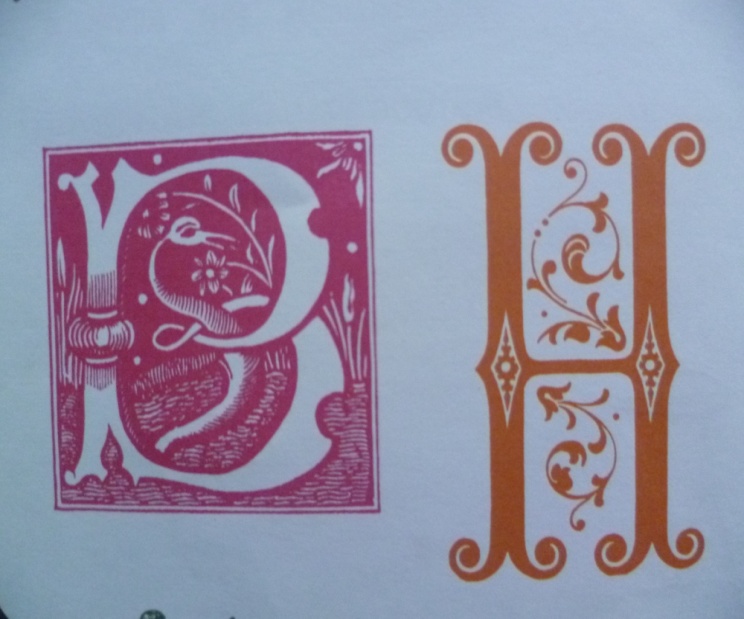 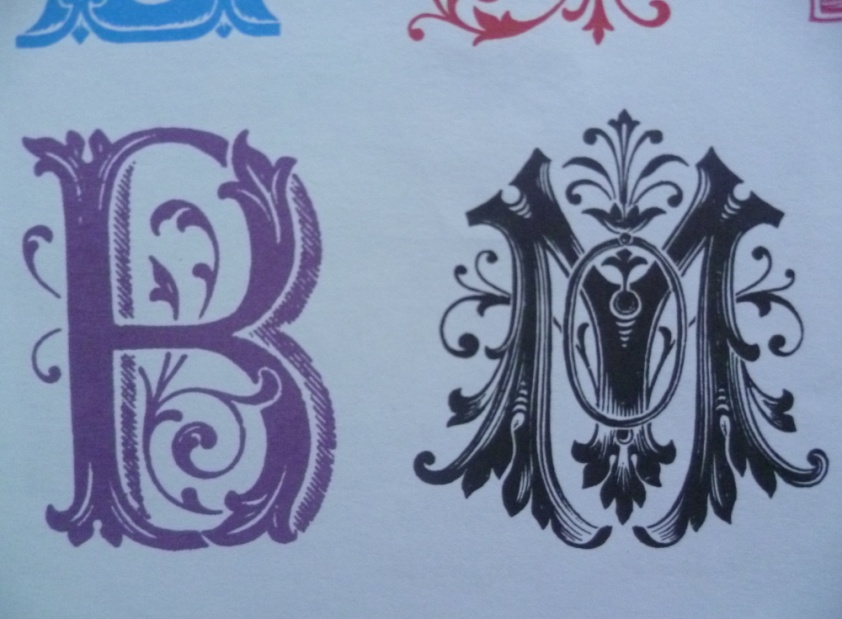 Азбука – к мудрости ступенька.
                     На странице букваря
                     Тридцать три богатыря.
                     Мудрецов богатырей
                     Знает каждый грамотей.
Спасибо за внимание!